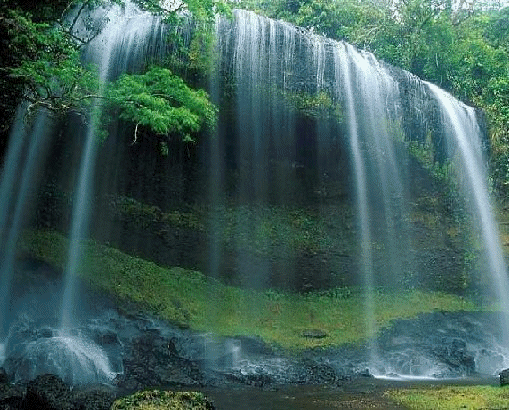 স্বাগতম
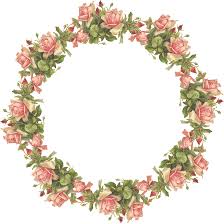 শিক্ষক পরিচিতি
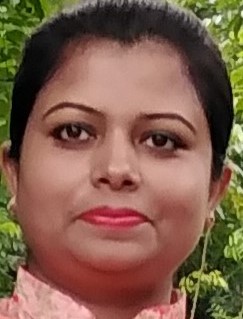 নাহিদা আখতার
সহকারী শিক্ষক
কালীকচ্ছ উত্তর সরকারি প্রাথমিক বিদ্যালয়
সরাইল, ব্রাহ্মণবাড়িয়া।
পাঠ পরিচিতি
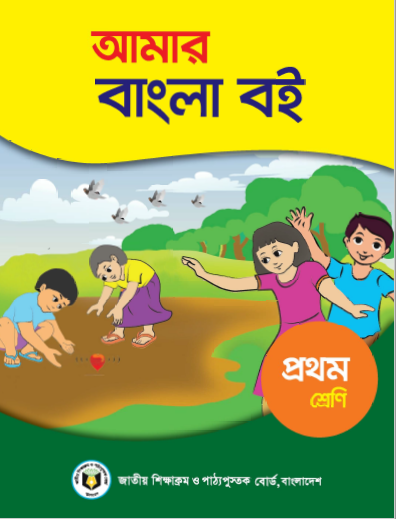 শ্রেণিঃ প্রথম
বিষয়ঃ বাংলা
পাঠের শিরোনামঃবর্ণ শিখি
আজকের পাঠঃঅ ।
সময়ঃ ৪৫ মিনিট
শিখনফল
শোনা                                                                                                                                               ১.১.১ বাক্য ও শব্দে ব্যবহৃত বাংলা বর্ণমালার ধ্বনি মনোযোগ সহকারে শুনবে ও মনে রাখবে।
বলা

পড়া
বাংলা বর্ণমালা স্পষ্ট ওশুদ্ধ উচ্চারণে পড়তে পারবে।
লেখা
1.1.1 স্পষ্ট ও সঠিক আকৃতিতে বাংলা বর্ণমালা লিখতে পারবে।
১.1.1 বাক্য ও শব্দে ব্যবহৃত বাংলা বর্ণ মালার ধ্বনি স্পষ্ট ও শুদ্ধভাবে বলতে পারবে।
আবেগ সৃষ্টি
ছড়া গানের মাধ্যমে।
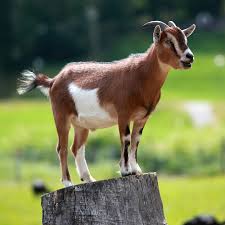 অজ আসে।
অজ
অজ
অ
অ
অলি
অলি হাসে।
অ
অ
অলি
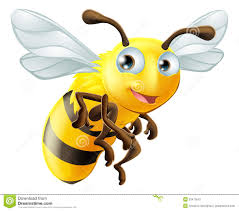 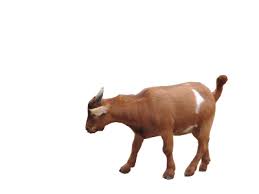 অজ আসে ।
অলি
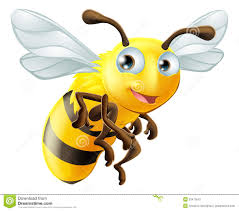 অলি হাসে ।
অজ
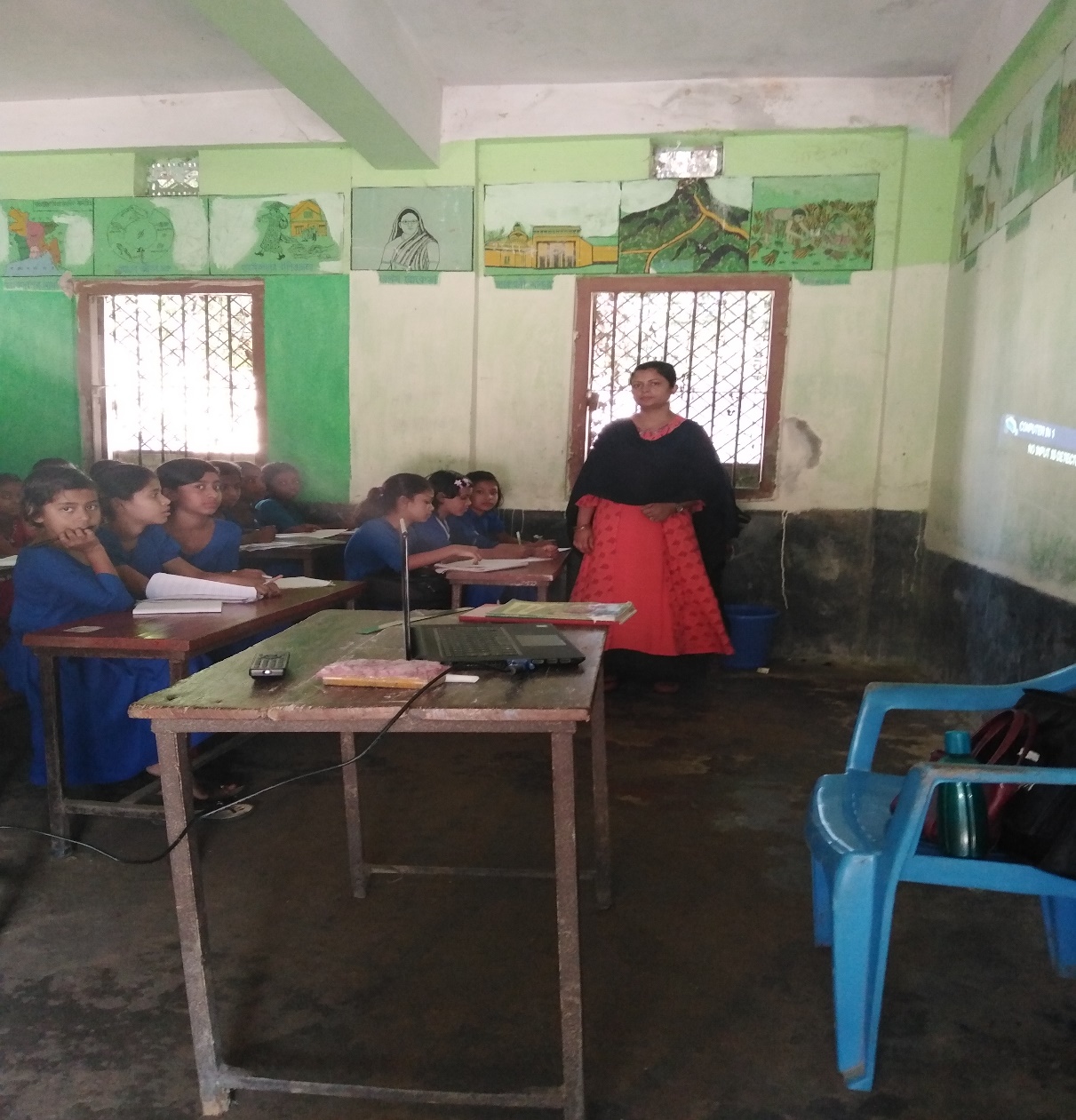 শিক্ষকের পাঠ
শিক্ষার্থীর পাঠ
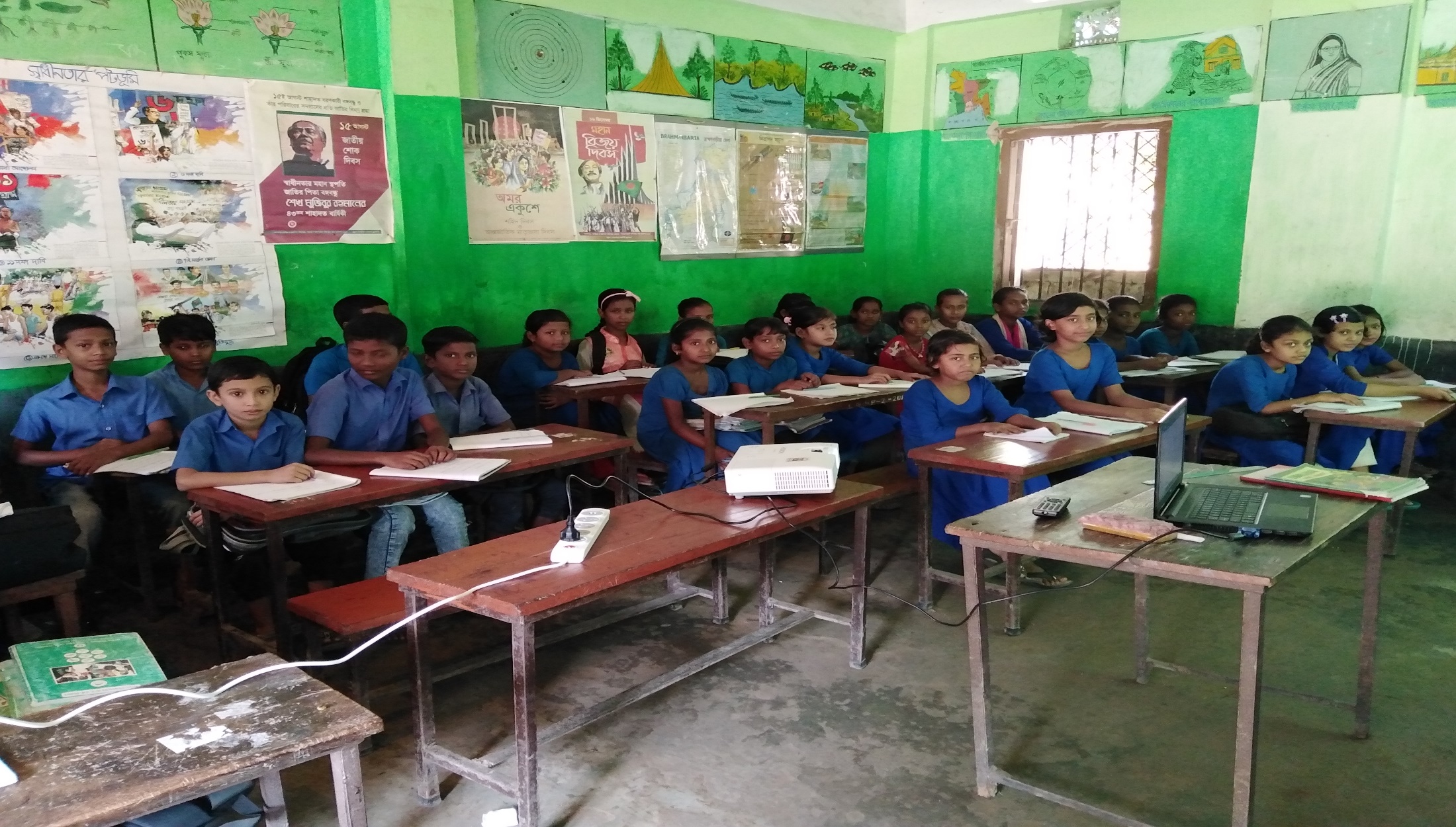 দলীয় কাজ
অ
অলি
অ
অজ
প্রশ্ন আলোচনা
অ- অলি। 
অ-অজ।
বাড়ির কাজ
অ দিয়ে একটি শব্দ লিখে আনবে।
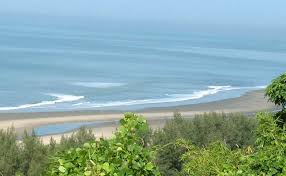 ধন্যবাদ